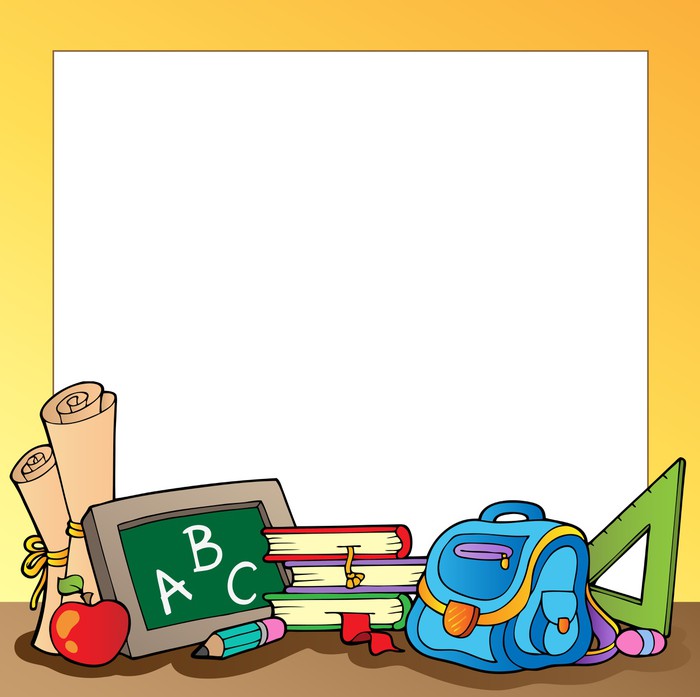 Matematika 
	  2-sinf
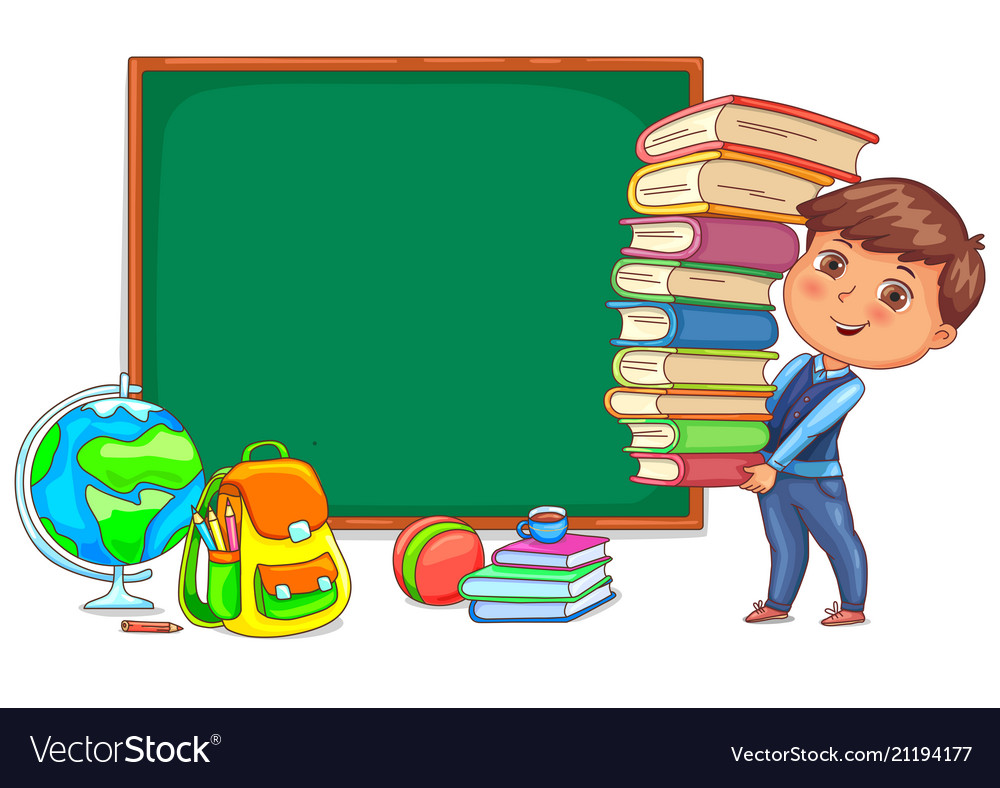 Mavzu: 
Tenglamalar 
 (takrorlash)
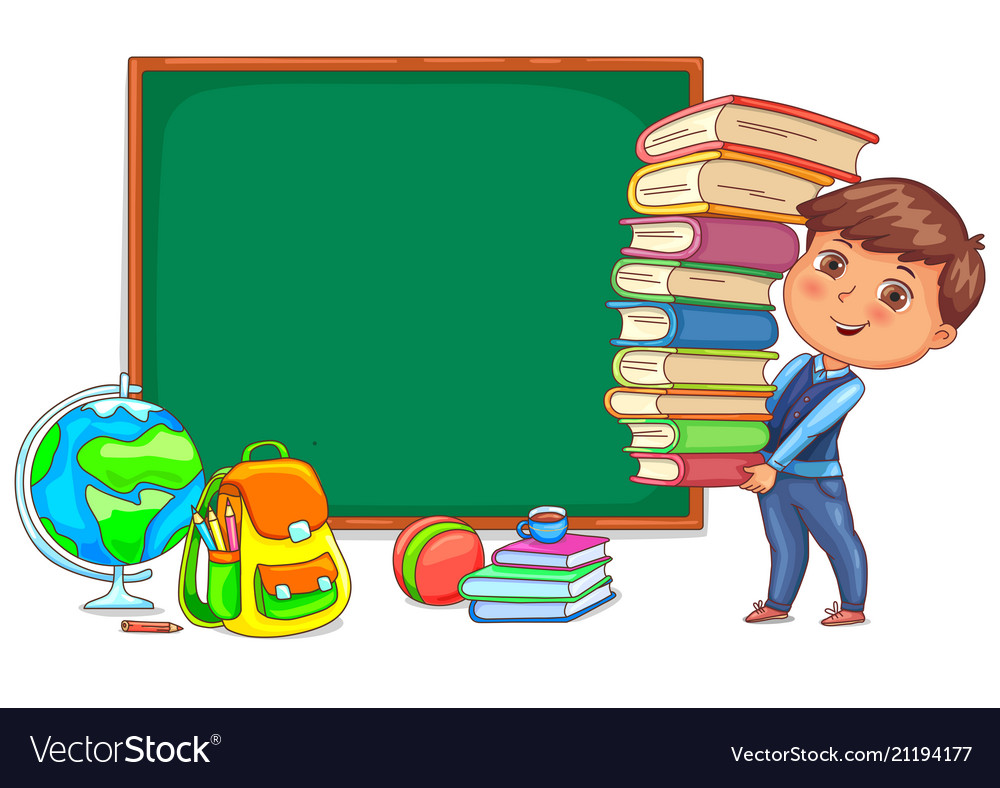 Mustaqil topshiriqni
 	     tekshirish:
       139-bet. 5-misol
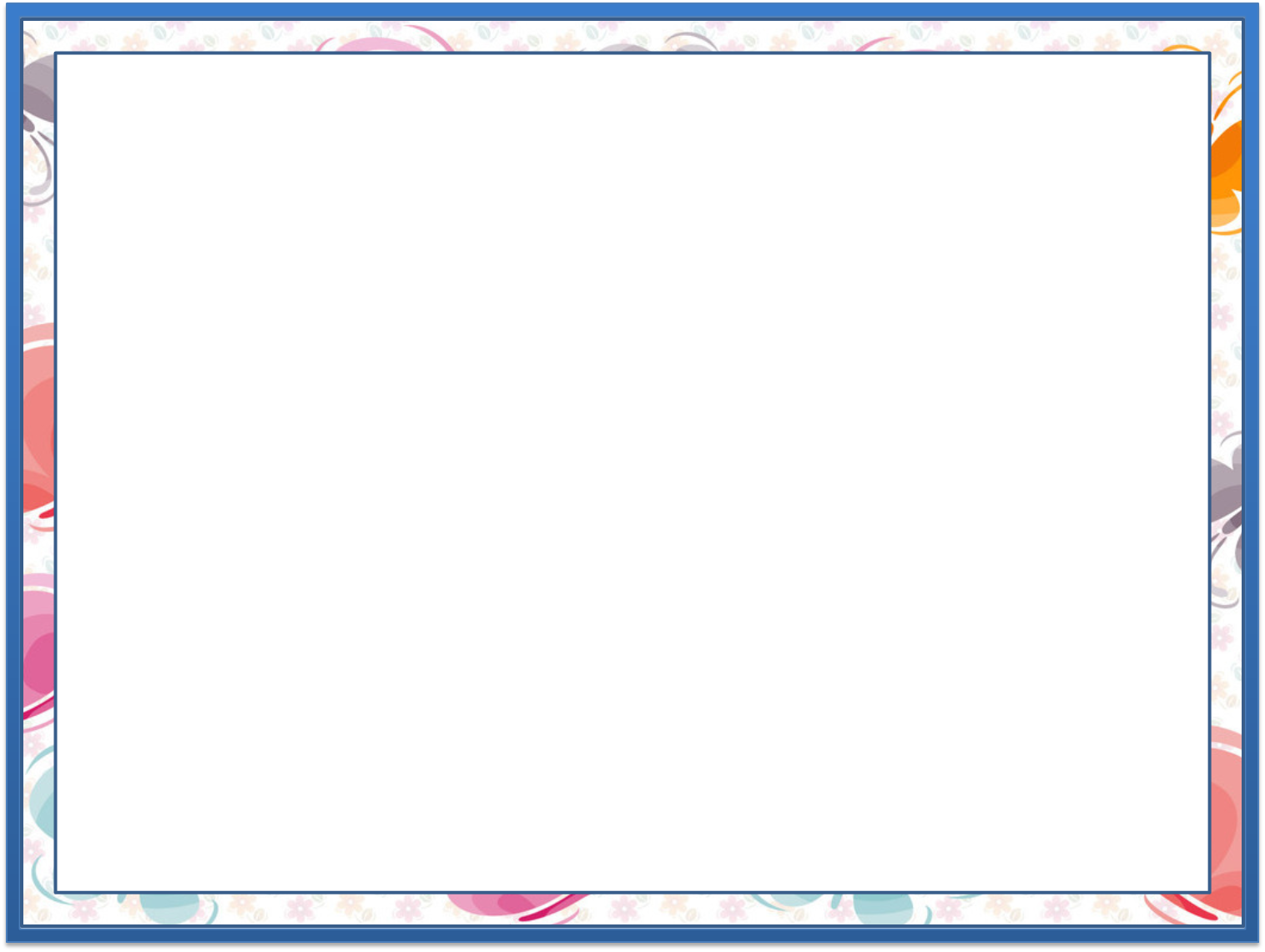 Tenglamalarni yechamiz. (139-bet)
5.
a - 10 = 10
100 - y = 90
30 + b = 70
a = 10 + 10
b = 70 - 30
y = 100 - 90
a = 20
b = 40
y = 10
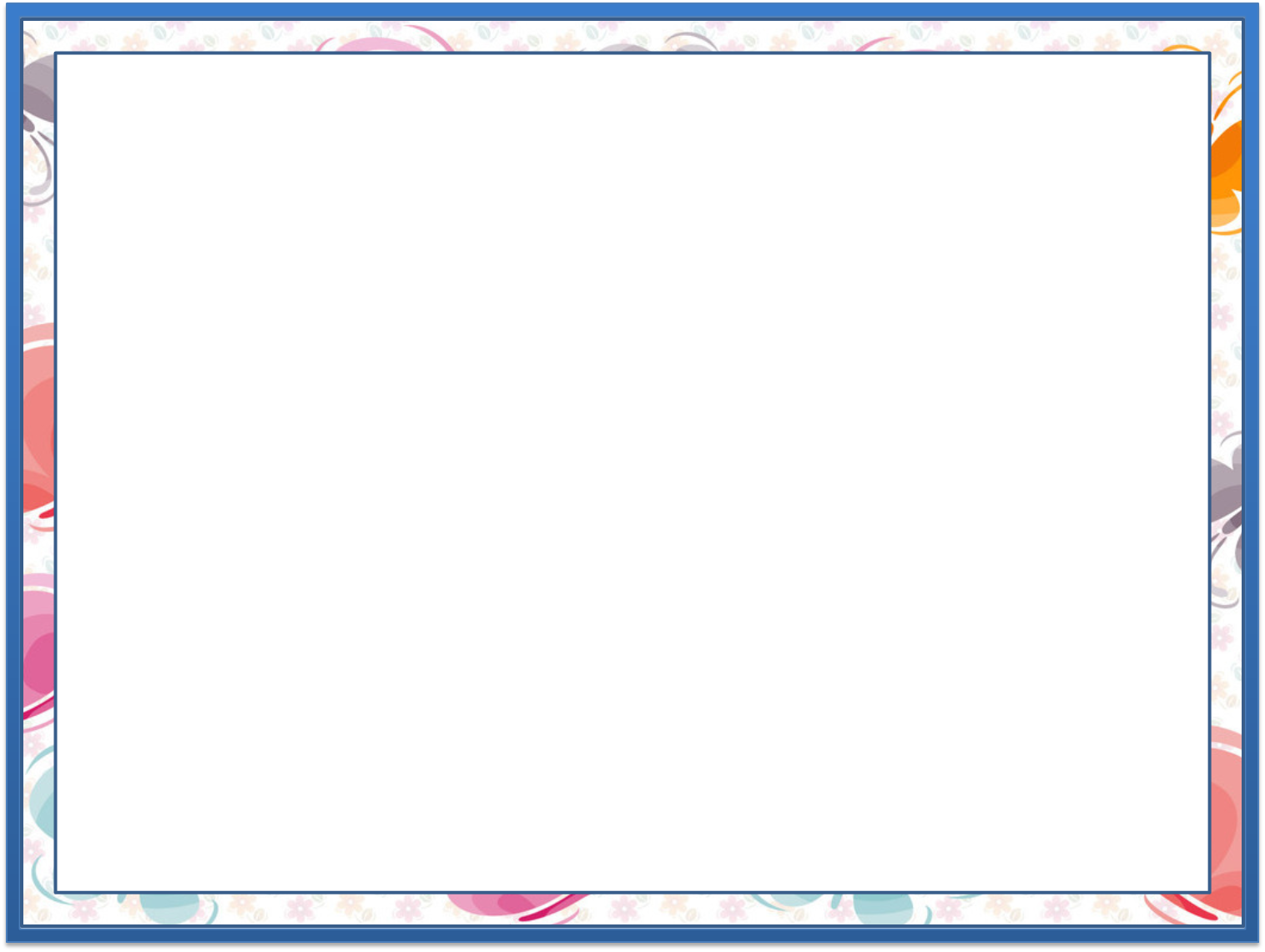 Ifodalarning qiymatini topamiz. (139-bet)
1.
= 47
= 20 + 27
(35 – 15) + 27
= 28
56 – (4 · 7)
= 56 – 28
= 73
= 100 – 27
100 – (9 · 3)
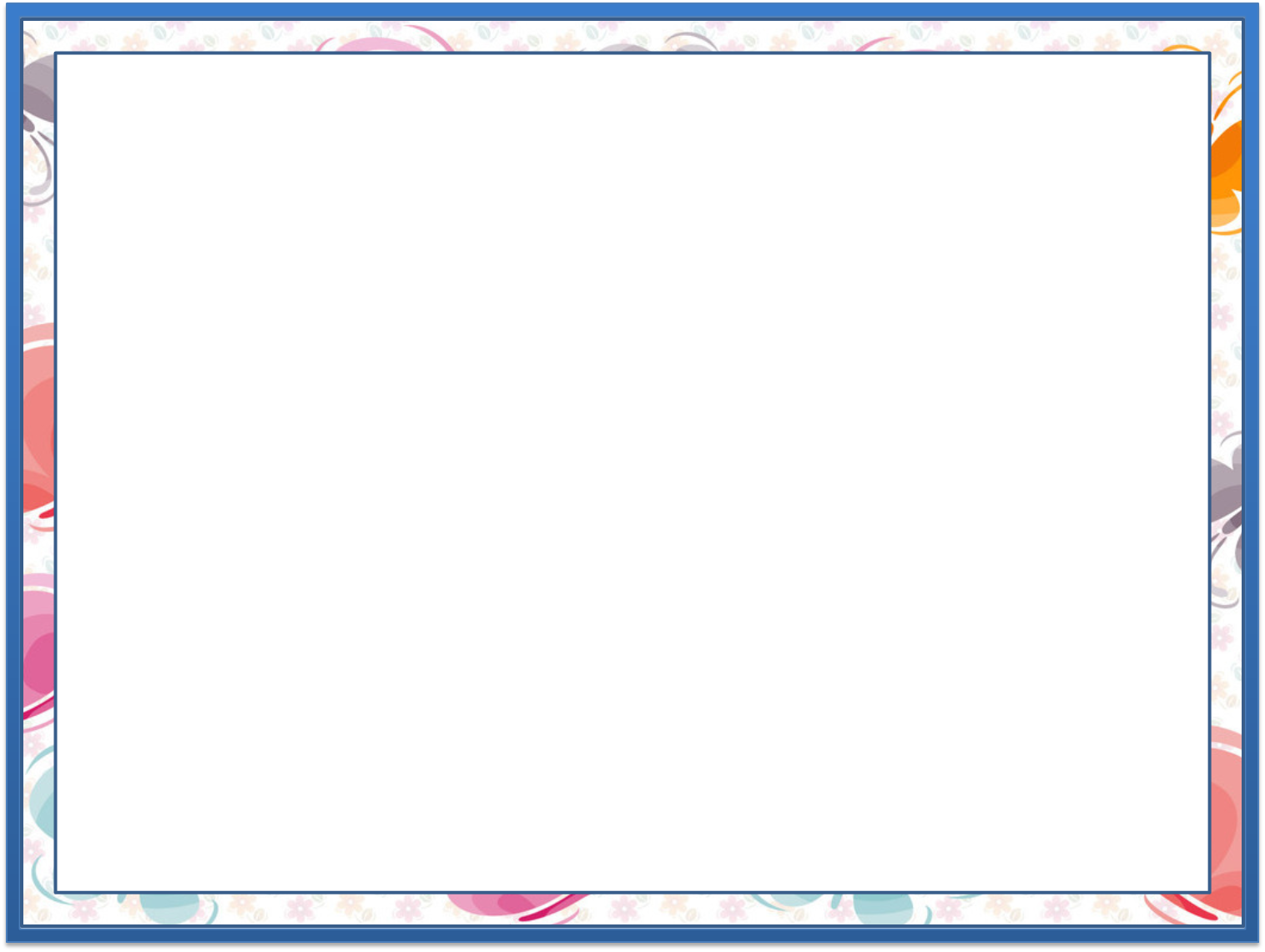 Hisoblaymiz. (139-bet)
2.
= 2
= 12 : 6
12 : (2 + 4)
(5 + 3) · 6
= 8 · 6
= 48
(7 + 2) · 8
= 9 · 8
= 72
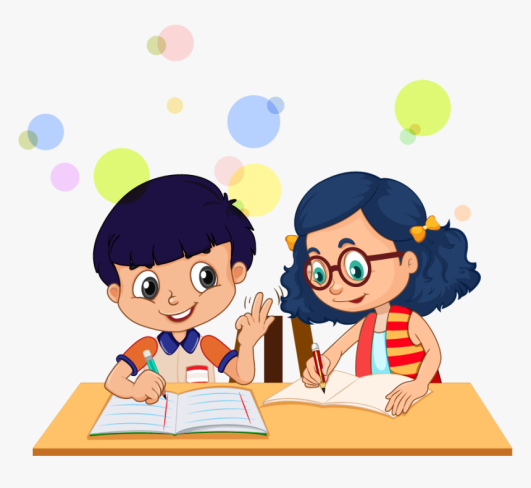 = 5
45 : (4 + 5)
= 45 : 9
24 : (7 + 1)
= 24 : 8
= 3
= 7
= 63: 9
63 : (17 - 8)
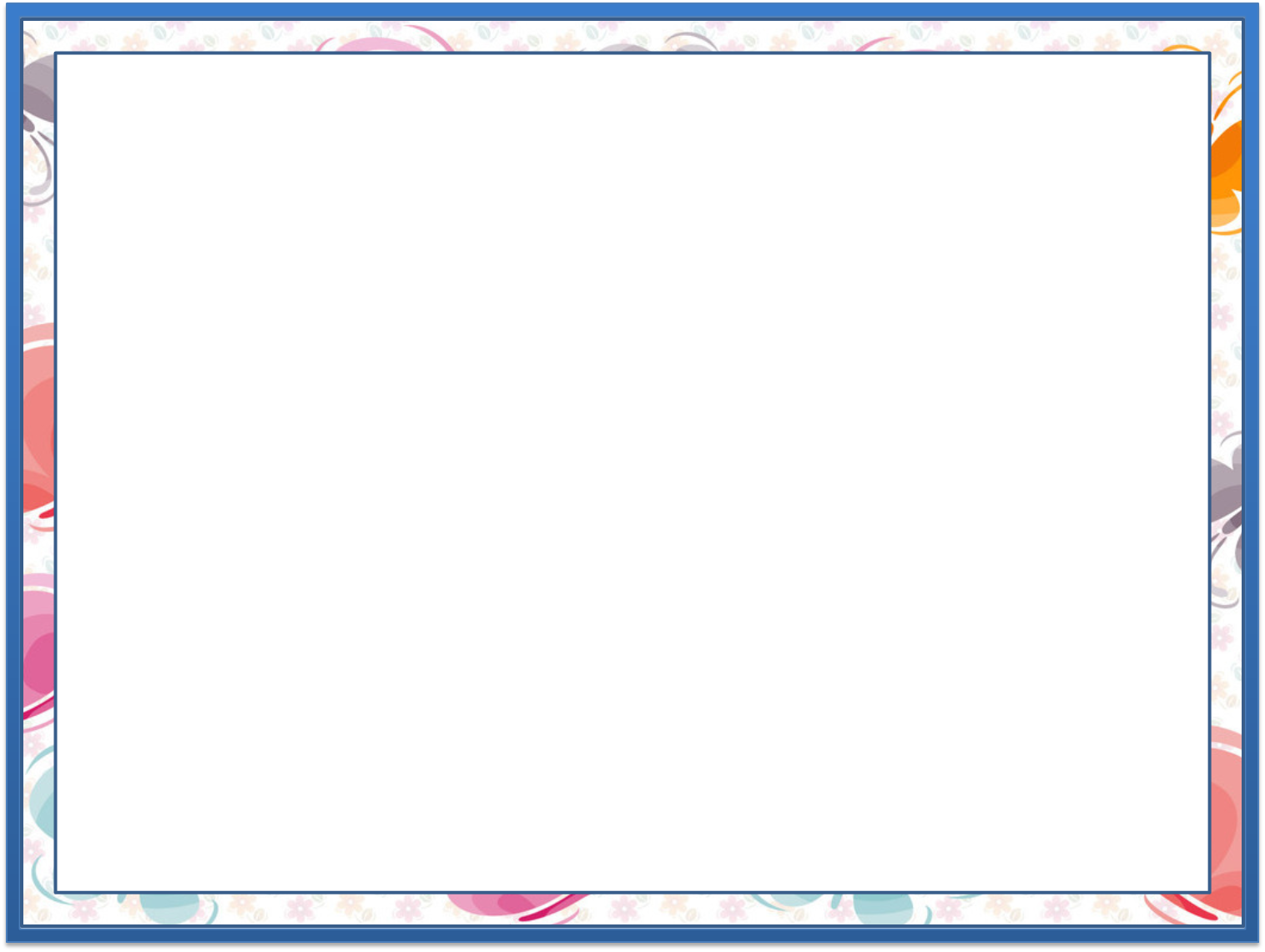 Ifodalar tuzamiz va qiymatini topamiz. 				(139-bet)
3.
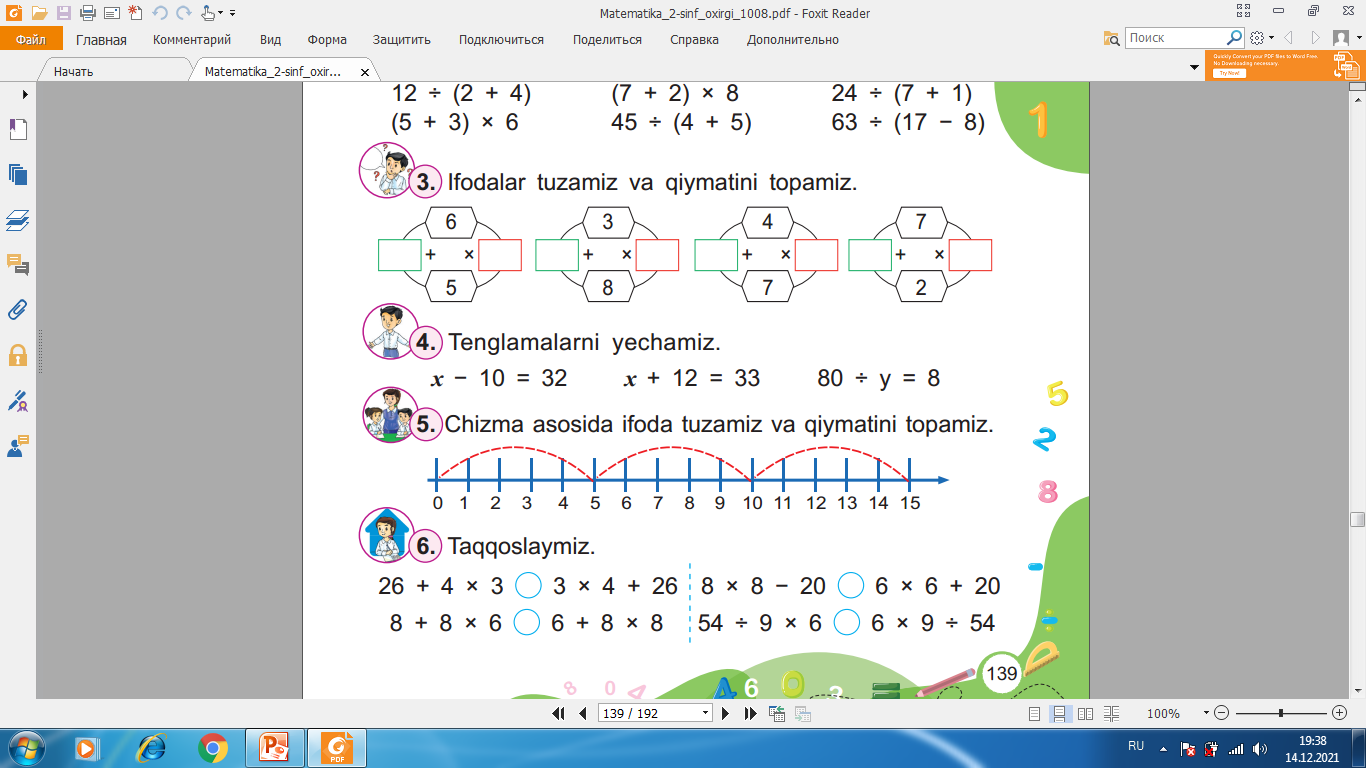 14
28
24
30
9
11
11
11
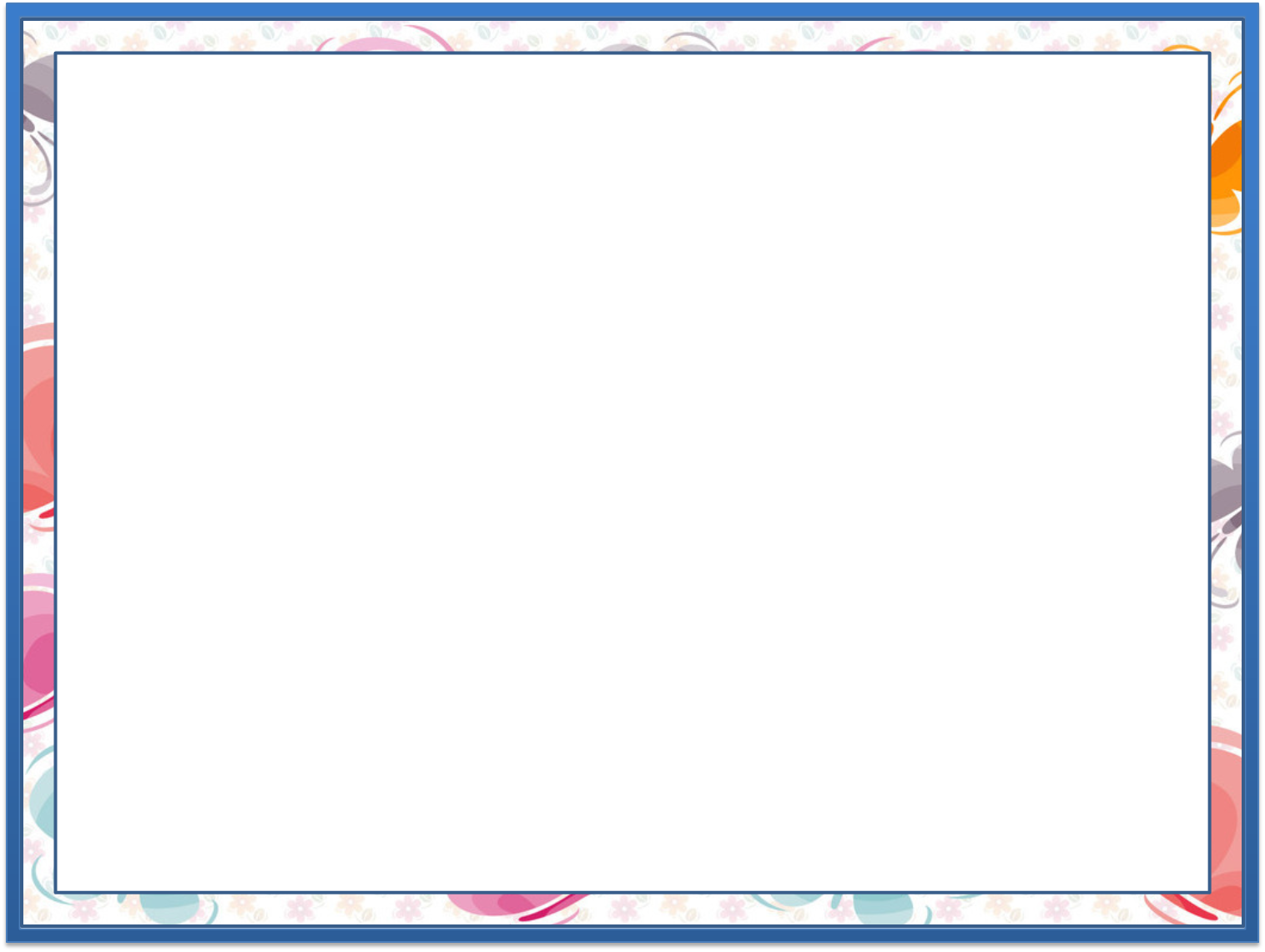 Tenglamalarni yechamiz. (139-bet)
4.
x  + 12 = 33
x  - 10 = 32
80 : y = 8
x  = 33 - 12
x  = 32 + 10
y = 80 : 8
x  = 42
x  = 21
y = 10
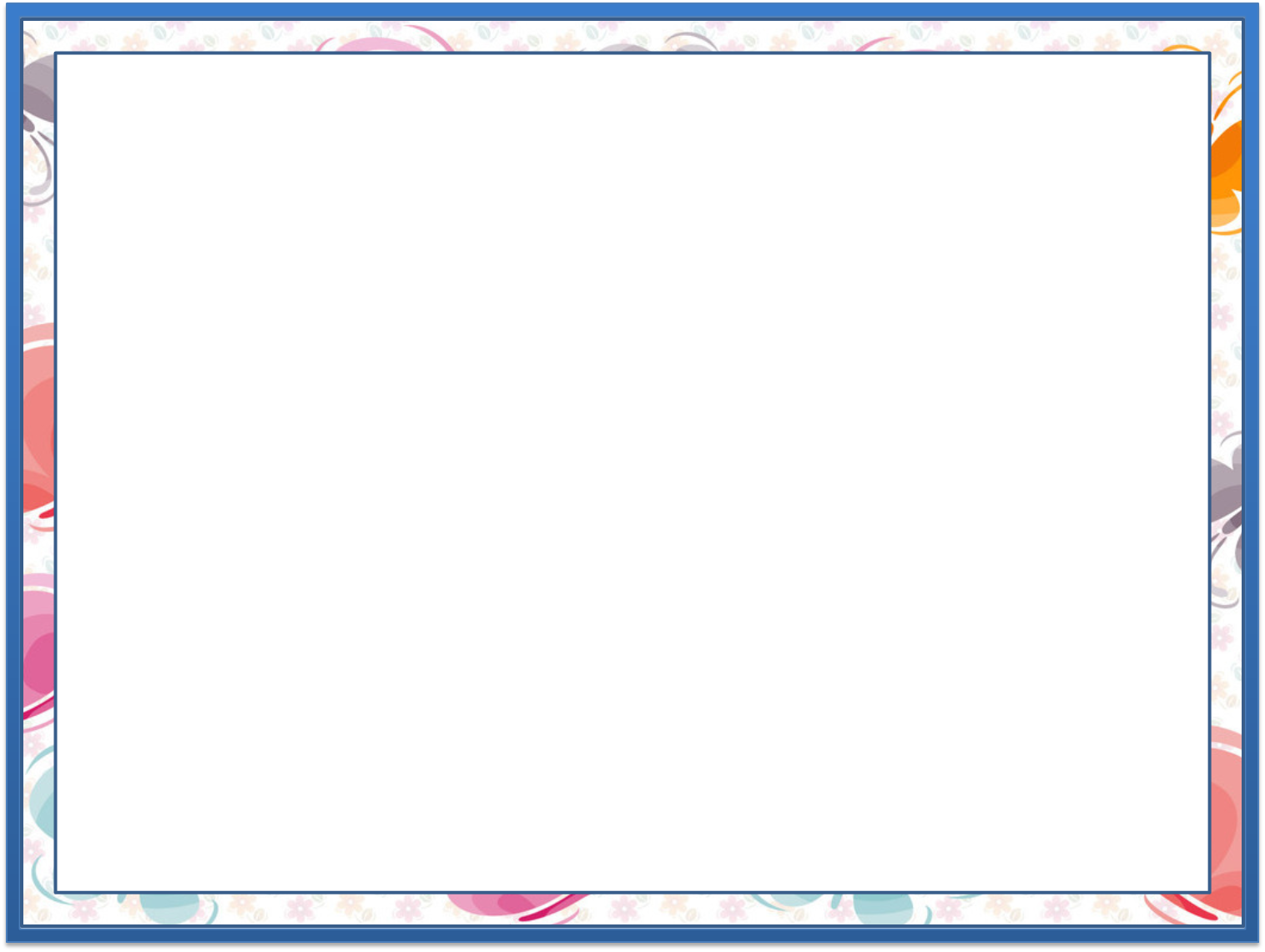 5.
Chizma asosida ifoda tuzamiz 
va qiymatini topamiz.  (139-bet)
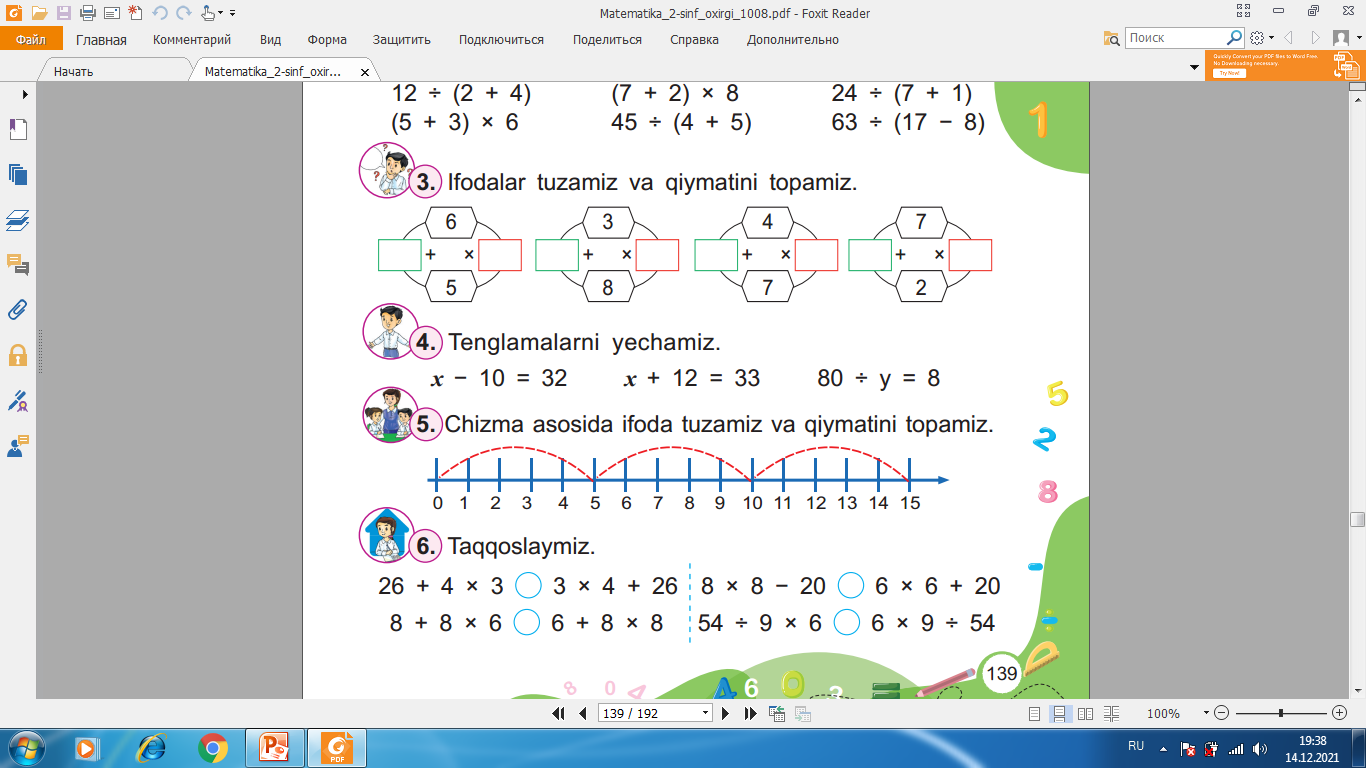 3 · 5 =
15
15
5 · 3 =
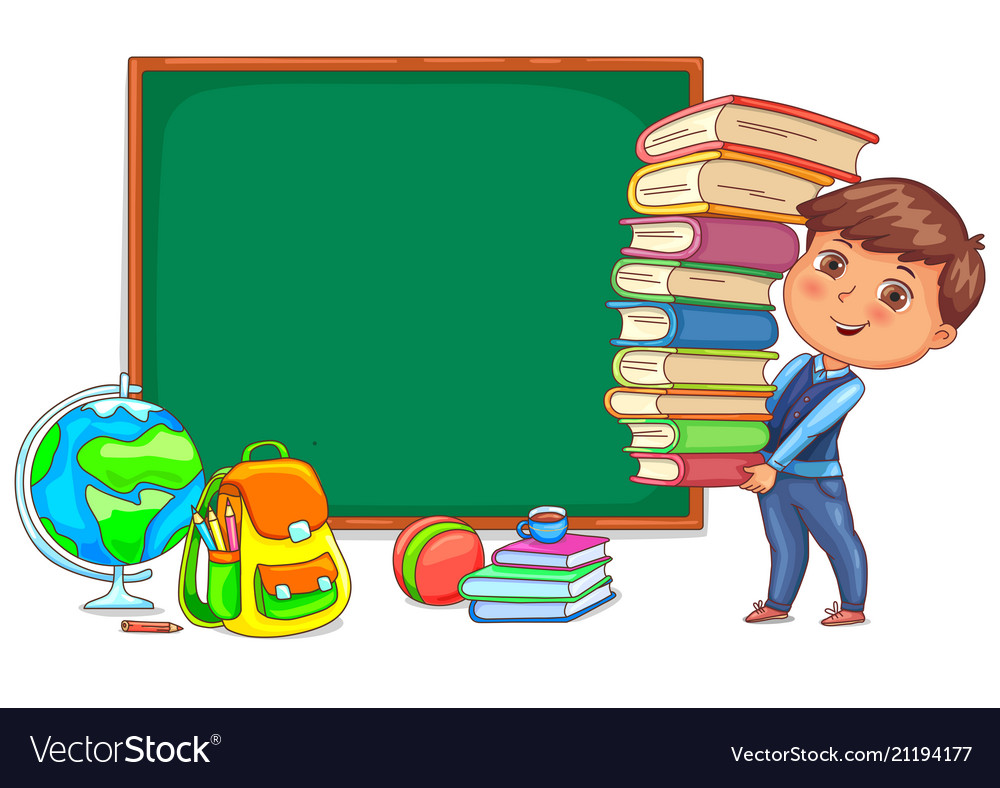 Mustaqil topshiriq:
       139-bet. 6-misol
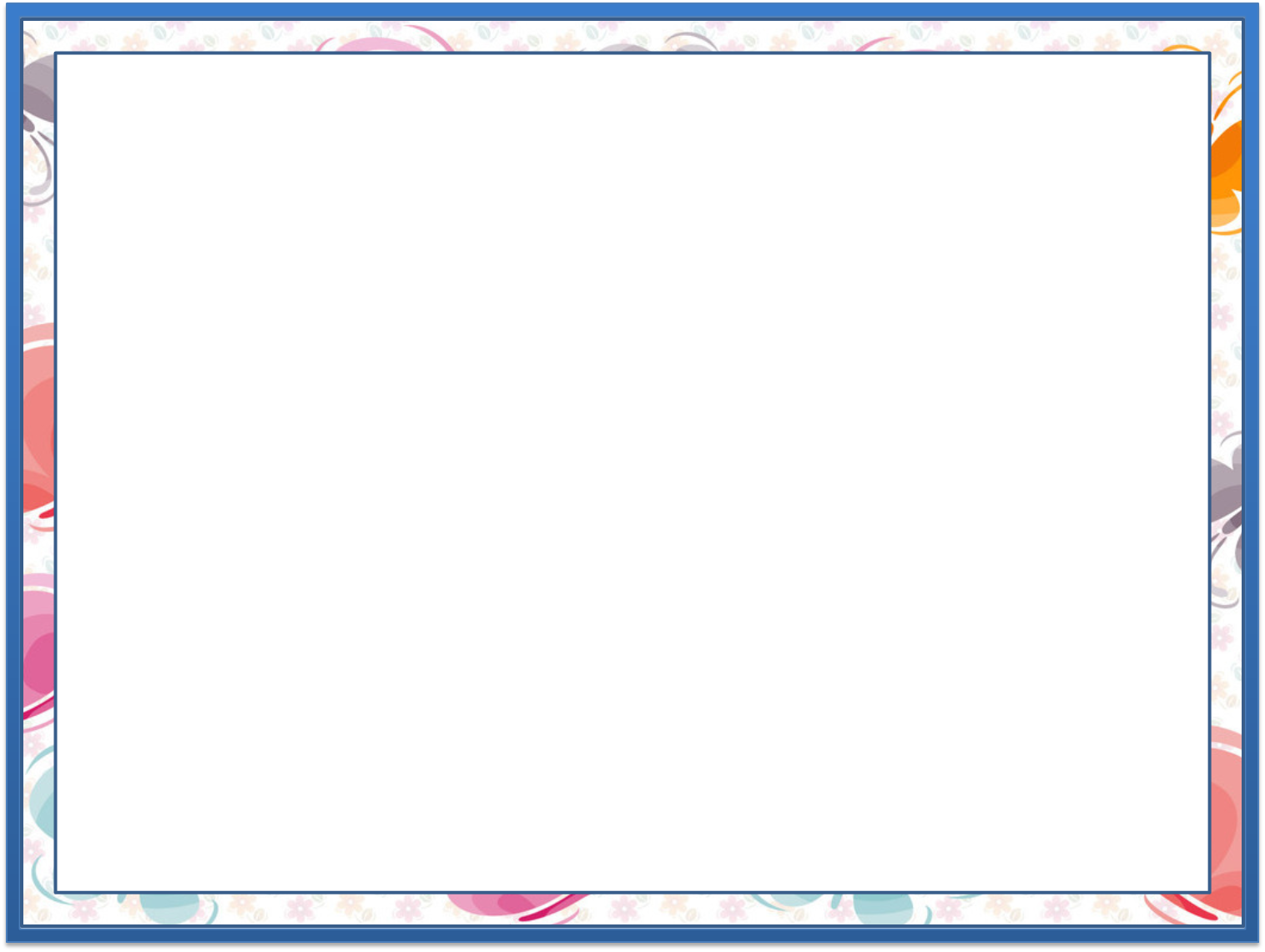 Taqqoslaymiz. (139-bet)
6.
26 + 4 · 3      3 · 4 + 26
8 + 8 · 6         6 + 8 · 8
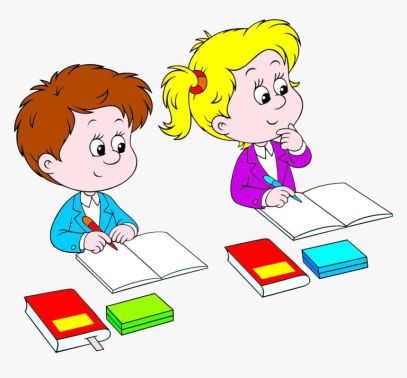 8 · 8 - 20        6 · 6 + 20
54 : 9 · 6        6 · 9 : 54
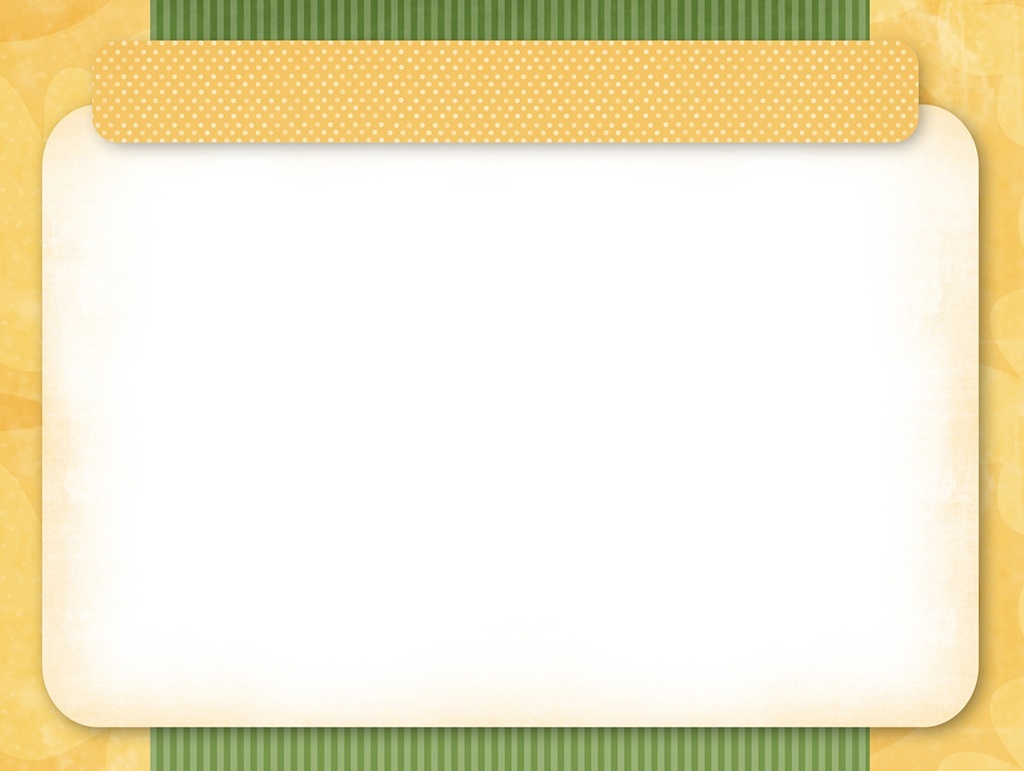 E’tiboringiz uchun rahmat!
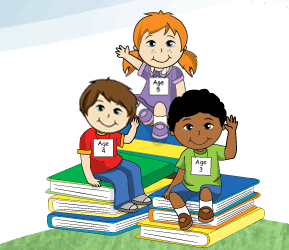